Thực đơn 
        Ngày 20/03/2025
BUỔI SÁNG:
- Canh bún nấu riêu cua, rau muống
- Sữa
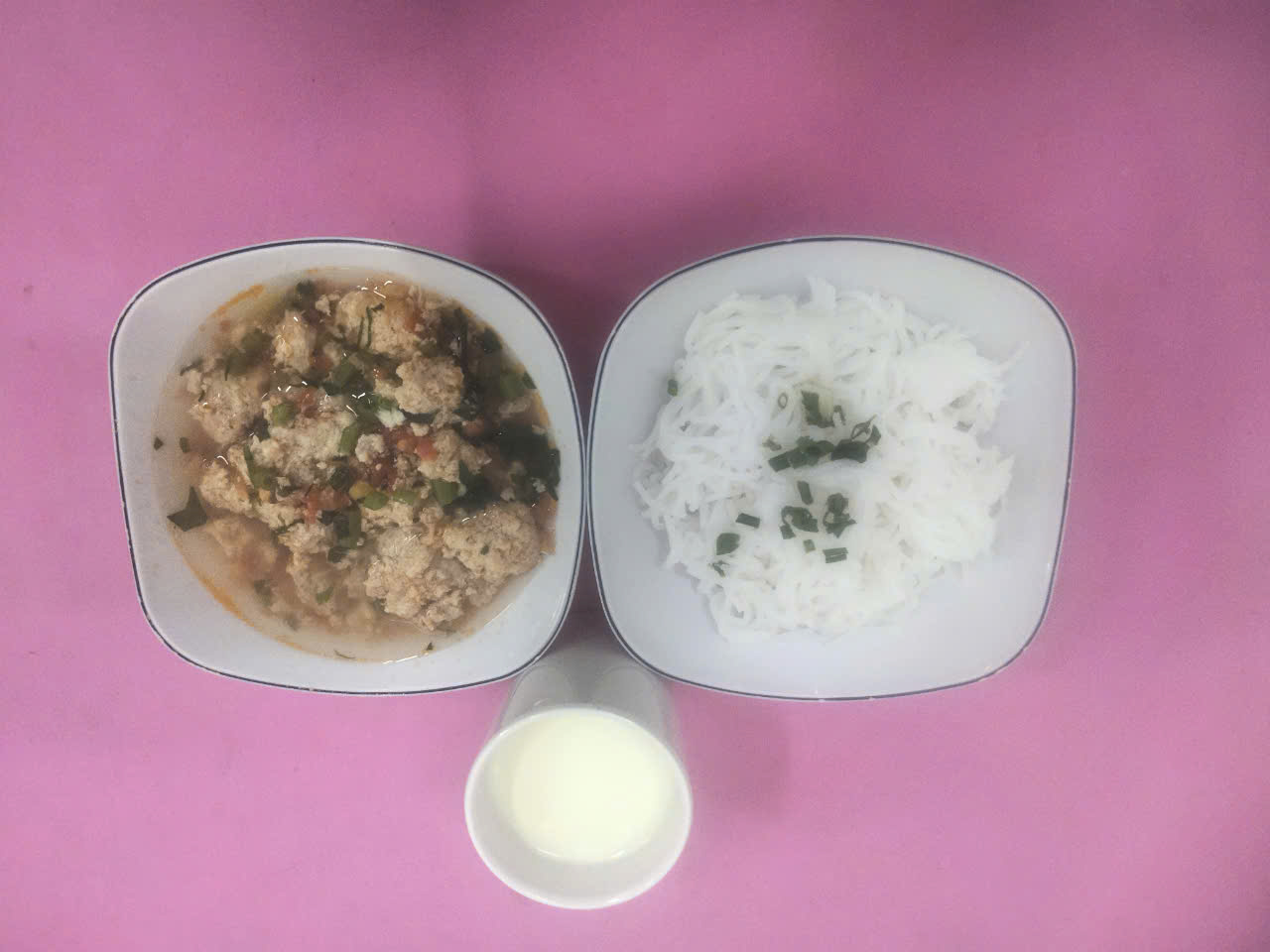 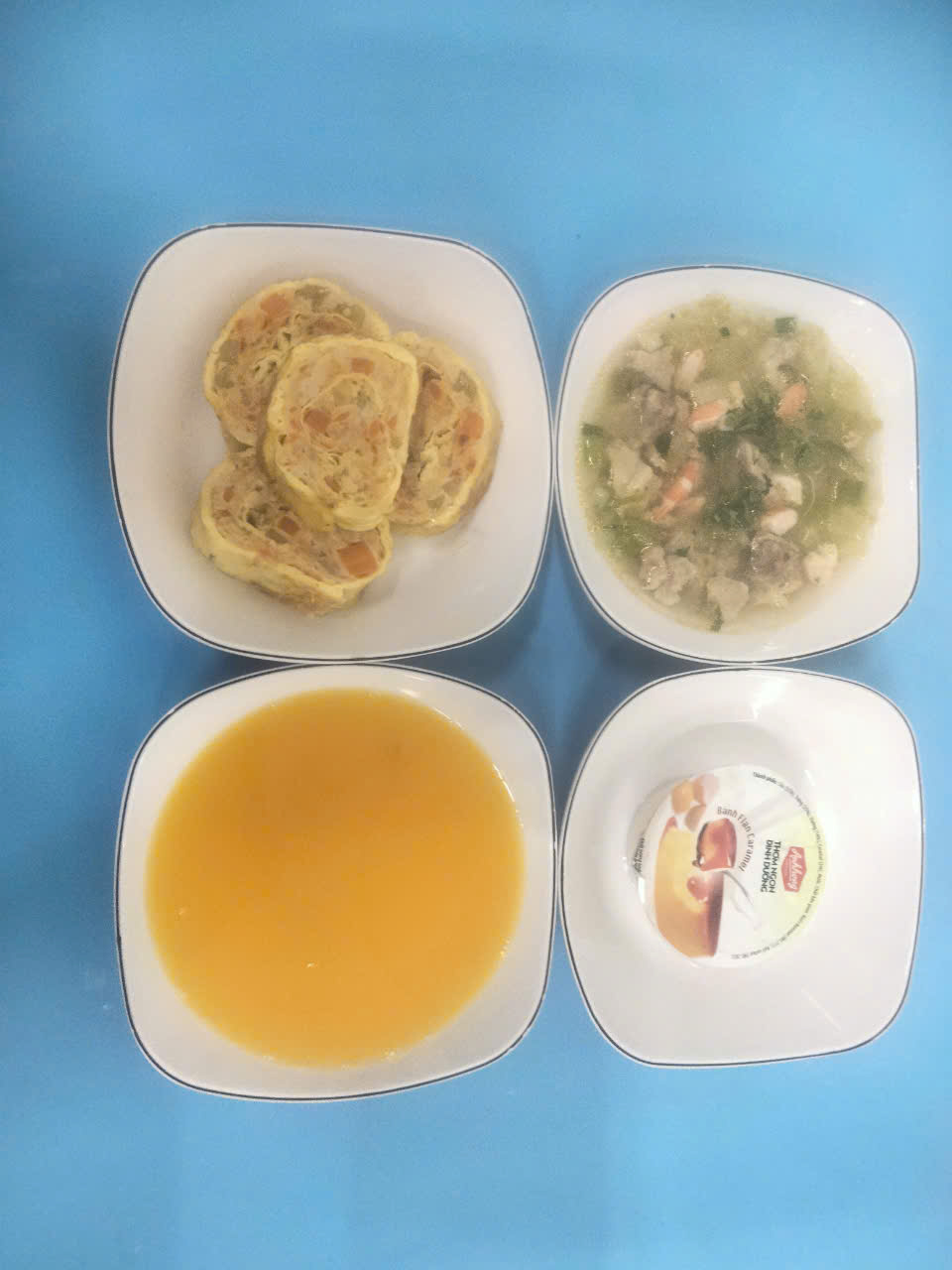 BUỔI TRƯA:
Món mặn: Trứng cuộn (cà rốt, đậu cove, su su, củ dền)
Món canh: Canh bí đao nấu tôm biển, thịt
Tráng miệng: Bánh plan
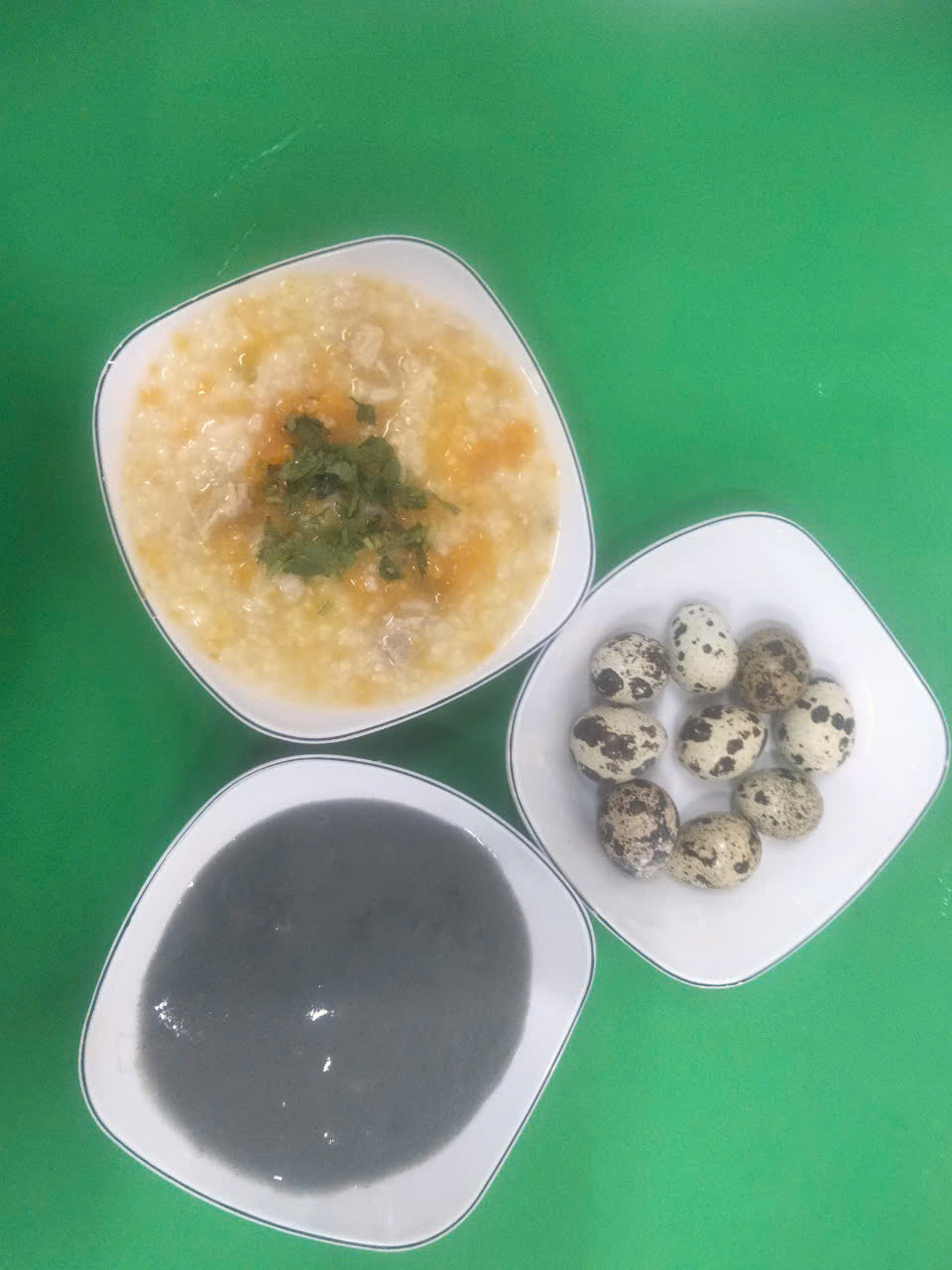 BUỔI XẾ:
Cháo bí đỏ nấu thịt, phô mai
Chè mè đen nước dừa
Bổ sung trẻ SDD: Trứng cút